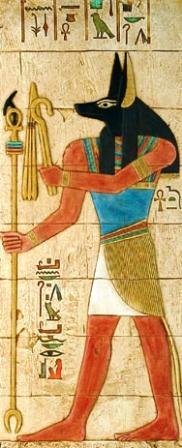 Risk Conversations: 
Best Practices for Becoming Change Shepherds on Campus
Thomas J. Tobin
Northeastern Illinois University
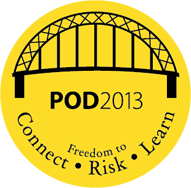 Thought Exercise: Pharaoh’s Bling
?
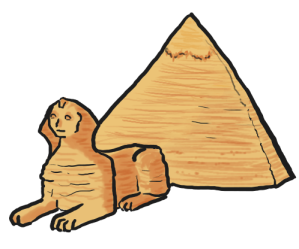 Pharaoh has chosen you to build a fitting monument to his eternal glory.

What risks are associated with starting, and then keeping the project going?


P.S.: Don’t make Yul Brynner mad!
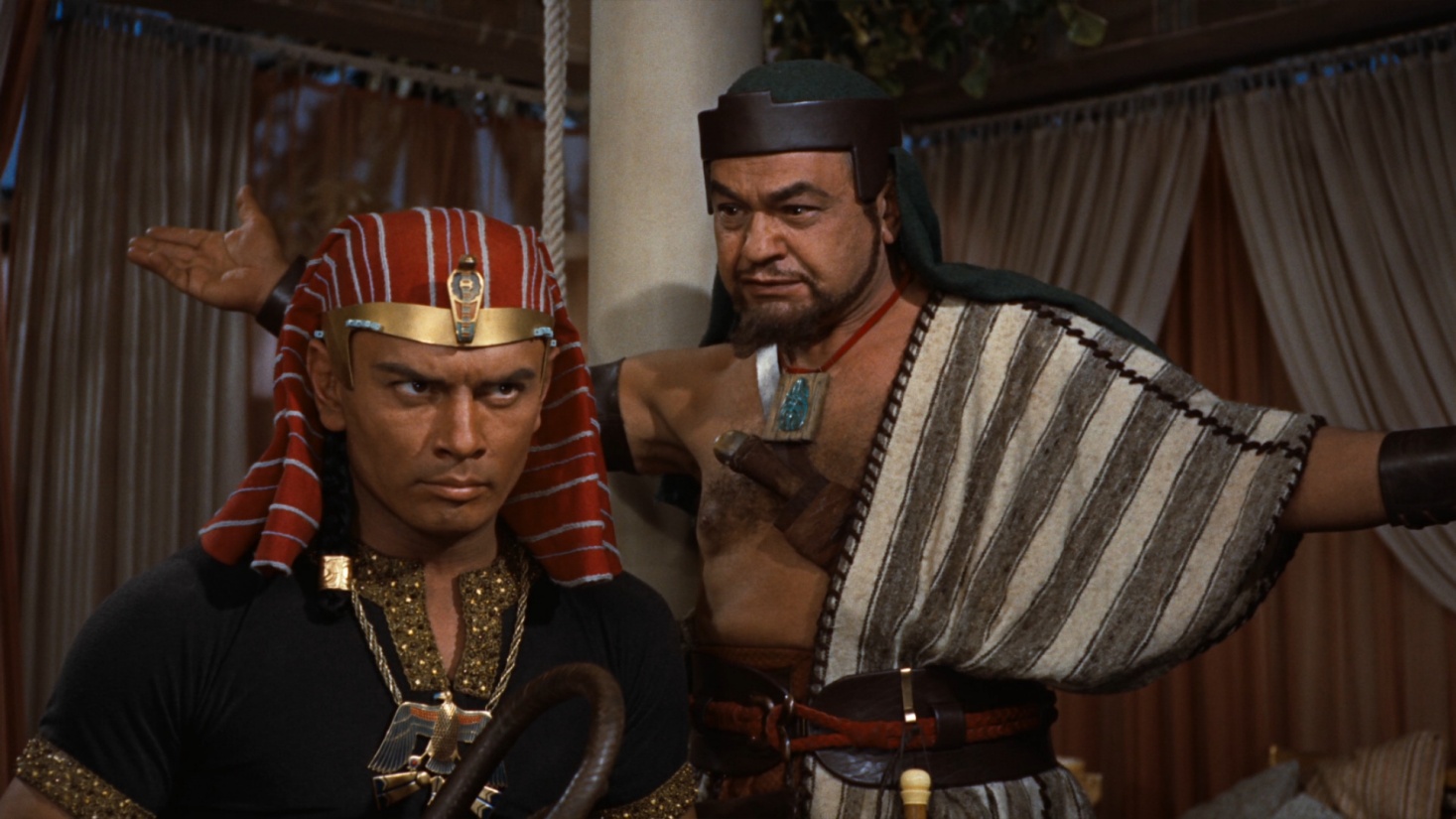 you
Pharaoh
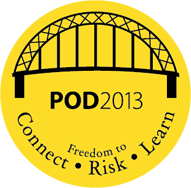 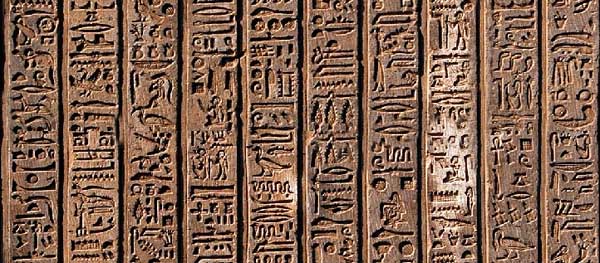 Who’s here today?

Let’s customize our session based on our roles and industries.
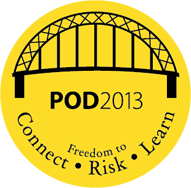 Who Are We?
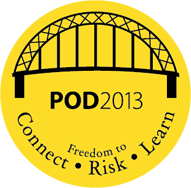 Well . . . Did You Know?
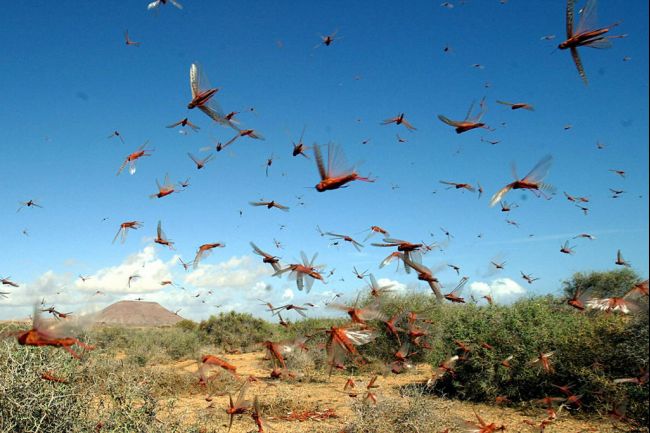 Risk refers to any uncertain event.

Issues are factors that are well known in advance (e.g., funds need to be approved), while risks are the uncertainties in the project.
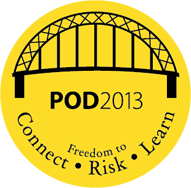 What’s a Risk?
Risk can be positive or negative.

We all know what negative risks are: the risk is that something will go wrong.

Positive risk is taking a chance in order to achieve a benefit or savings.
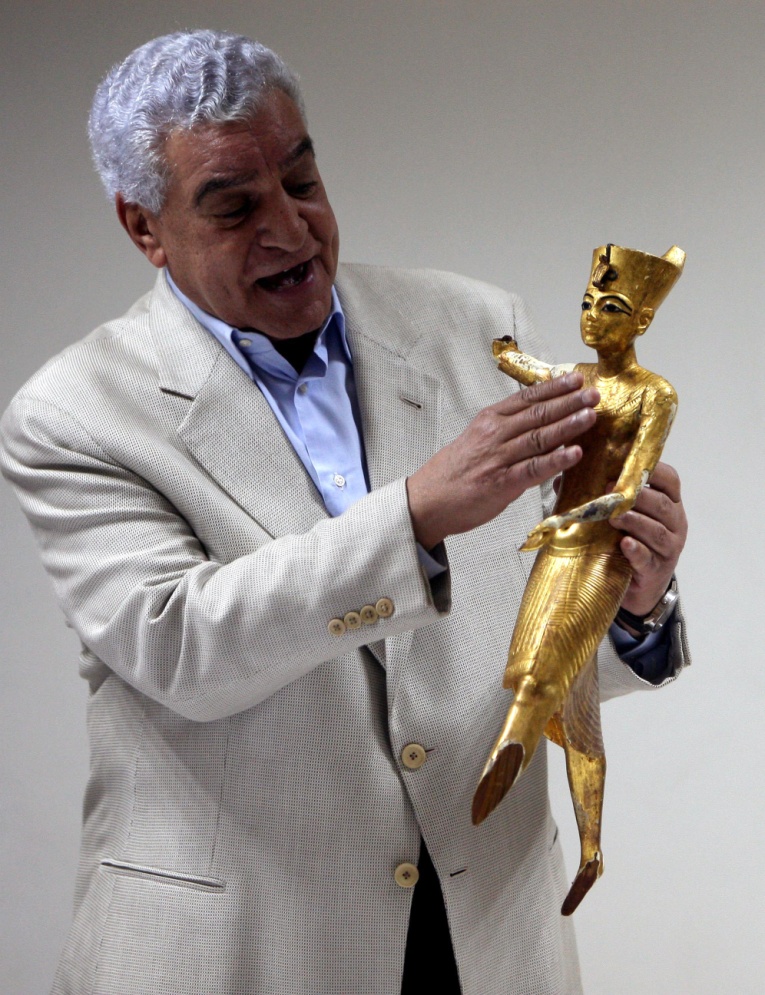 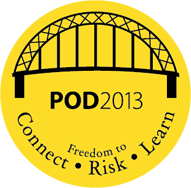 Positive and Negative Risk
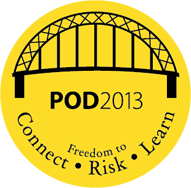 Project Management Processes
Framing the Task: Pharaoh’s Bling
Okay, people. Break’s over!
What would happen if things went other than as expected?

How many elements could you remove from the project before the objective is endangered?
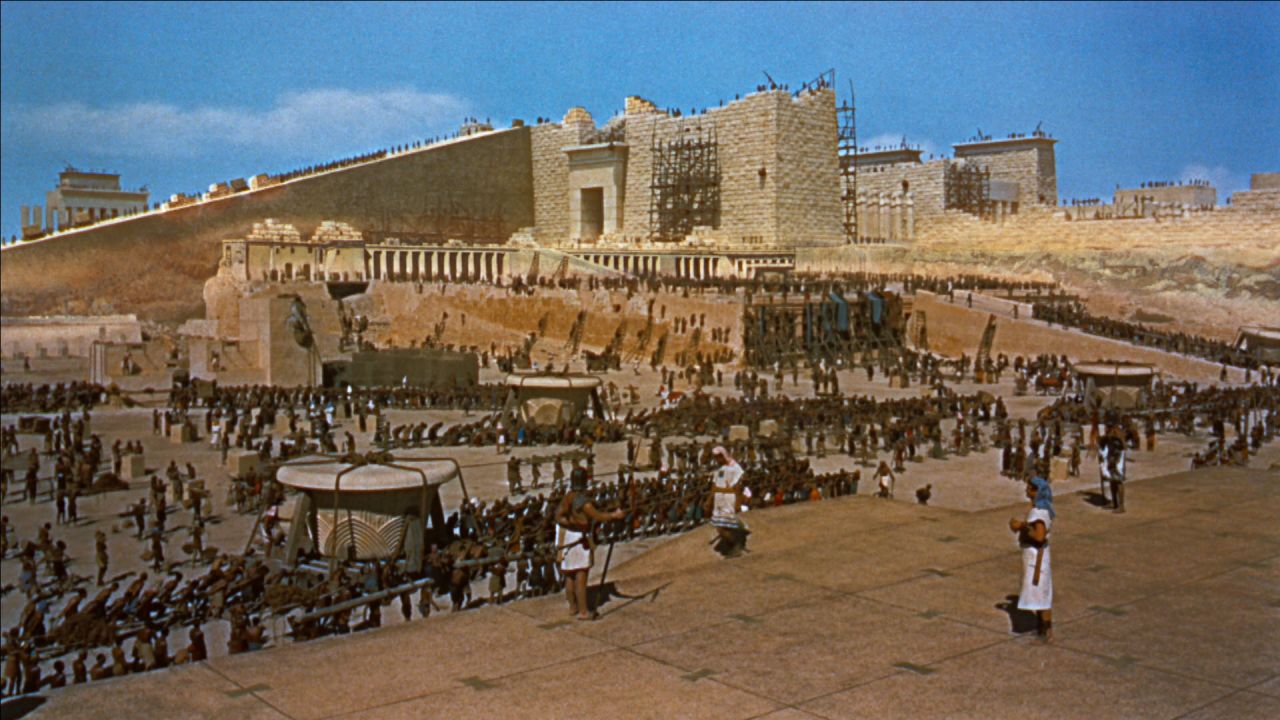 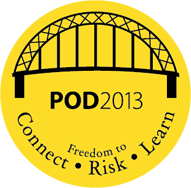 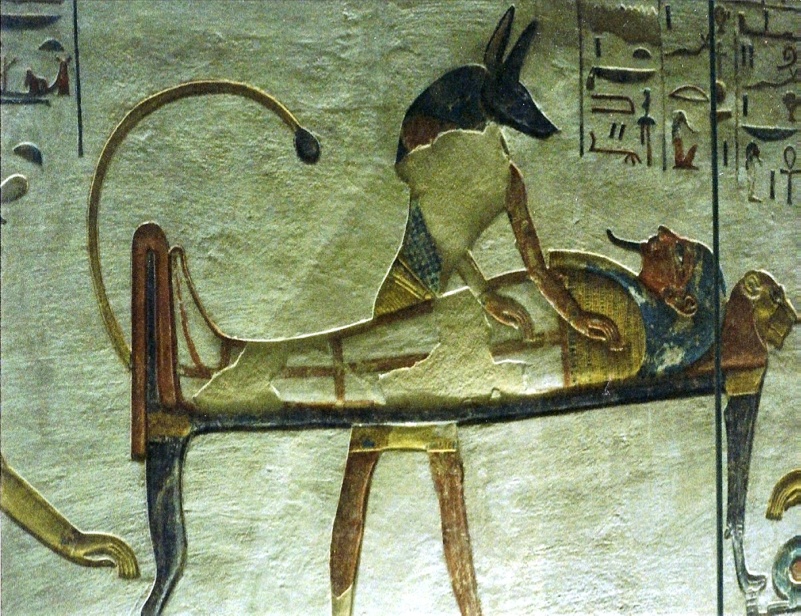 Imagine that the project is completed, and that it has failed. What could have caused the failure? Think about: 

Integration
Scope
Time
Cost
Quality
Resources
Communication
Procurement
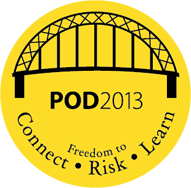 The Pre-Mortem
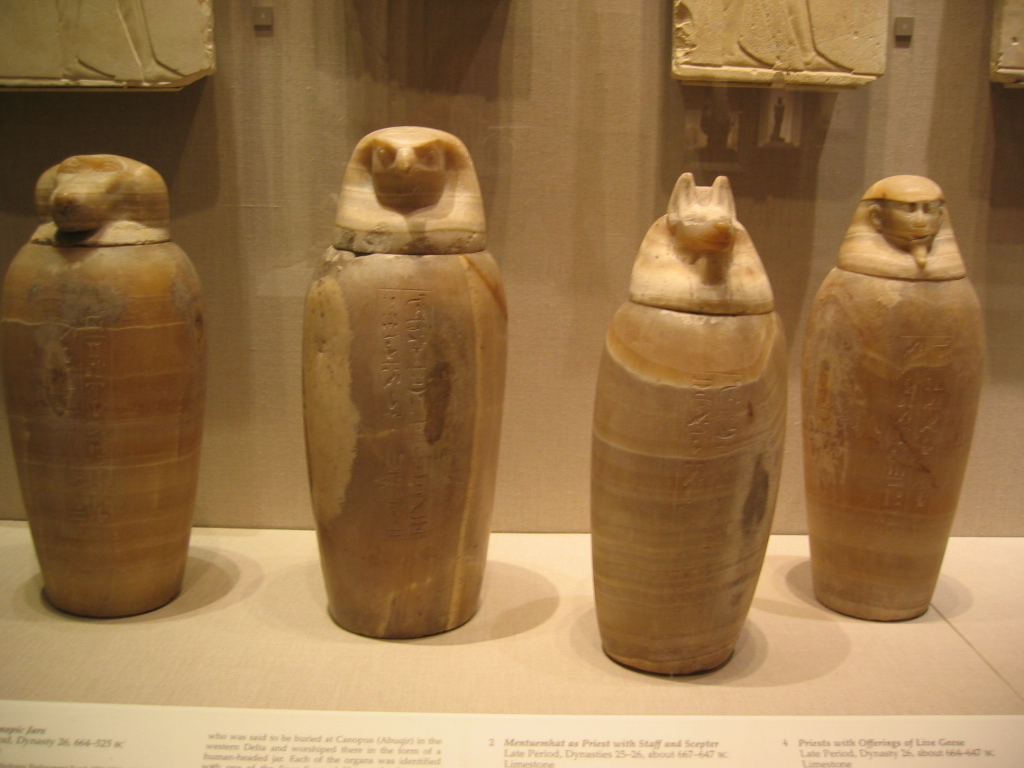 Once you have all of the major tasks defined for the project, do a “back of the envelope” risk assessment.

Find out which tasks are critical and which are not by removing individual tasks from the project, and assessing the impact.
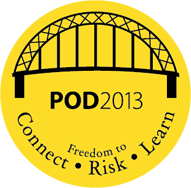 Remove One Element
Preparing for Risks: Pharaoh’s Bling
Um, is that blood?
Yup. We’re hosed.
What’s likely (and not likely) to happen?

What are (and aren’t) risks?

How will you respond when risks arise?
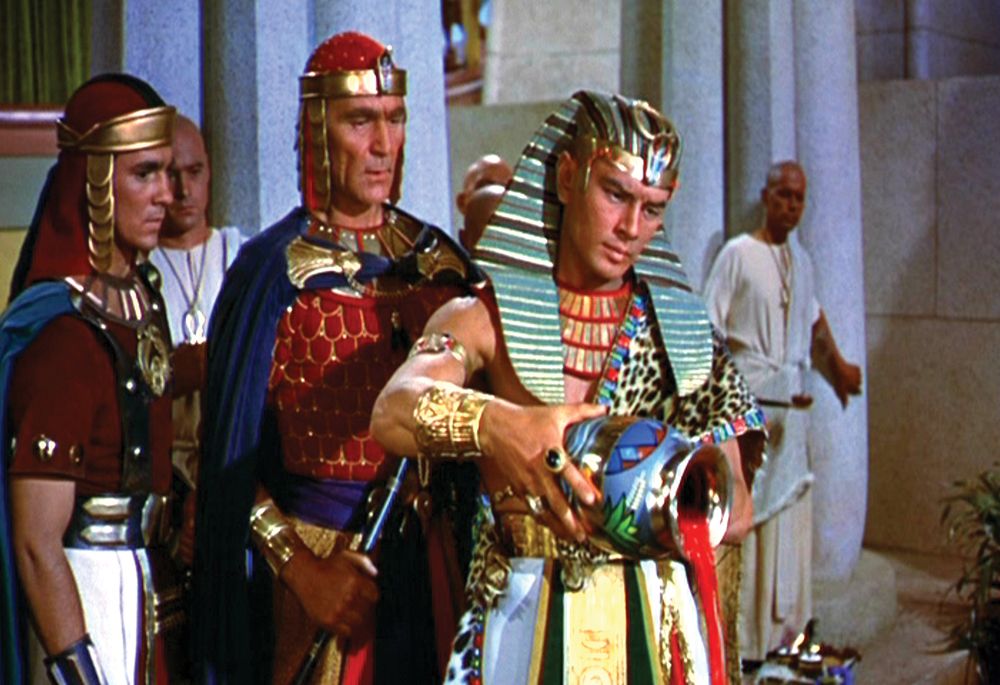 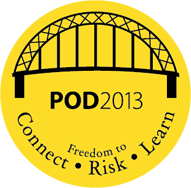 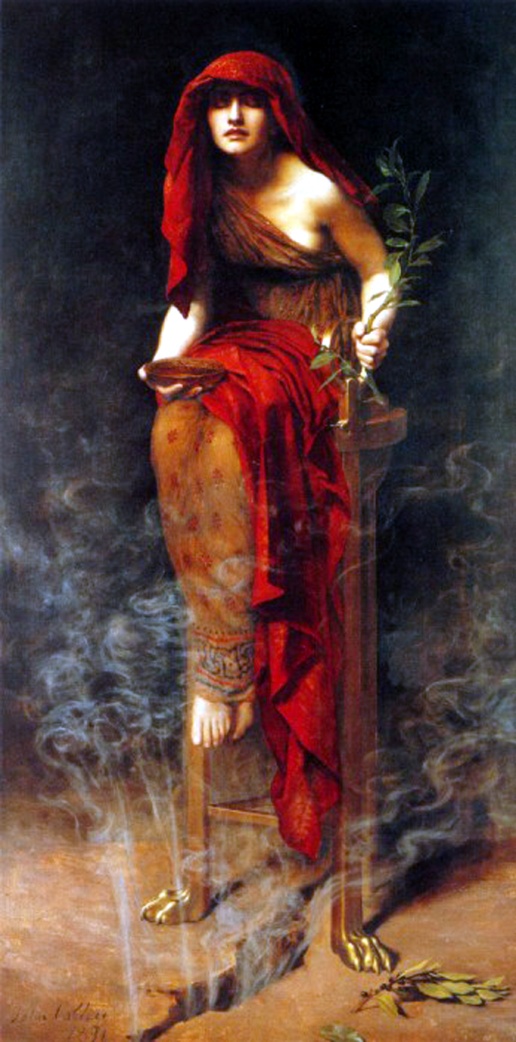 Categorize risks by event, probability, and impact to create a P&I value. Also:

Document Review
Brainstorming
Anonymous Expertise (Delphi)
Interviews
SWOT Analysis
Assumption Analysis
Flow-Chart/Ishikawa Diagrams
Prioritization: Important & Urgent
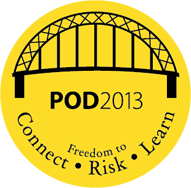 Risk Assessment
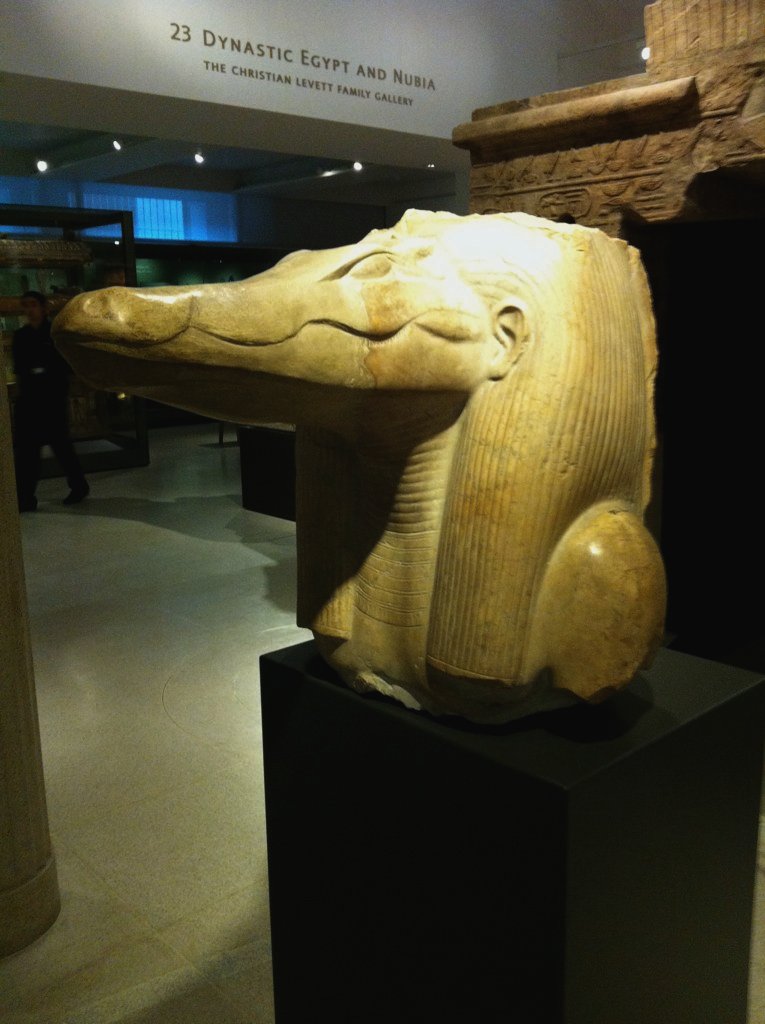 Once you have a P&I value for the known risks, prioritize them:

Deal only with important & urgent.
Plan for what’s likely.
Communicate with stakeholders about possible risk responses.
Evaluate both negative and positive risks with stakeholders.
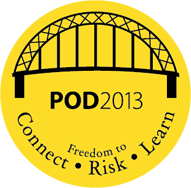 Risk Prediction
Strategies for negative risks:
Avoid
Transfer
Mitigate
Accept

Strategies for positive risks:
Exploit
Share
Enhance
Accept
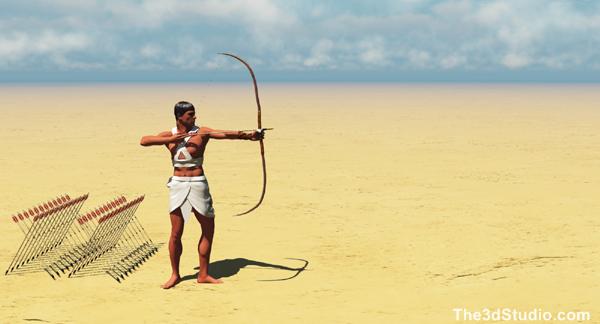 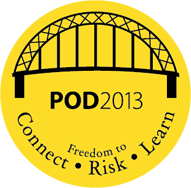 Risk Management
Implementing a Plan: Pharaoh’s Bling
I hope they like the sun porch I added.
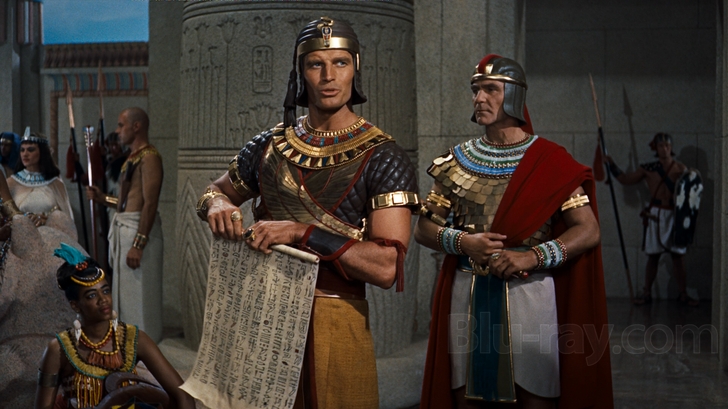 What good outcomes do you want to achieve?

Who in your institution can help you to communicate about risks?
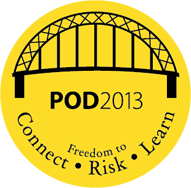 Here we go again…
In order to monitor and control risks, plan to communicate:

Hold status meetings.
Report on trend analysis results.
Create a “chain of communication.”
Share a risk register.
Customize data for stakeholders.
Create feedback loops.
So let it be written!
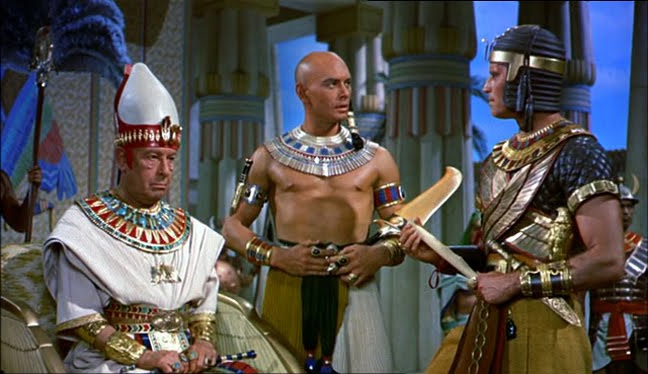 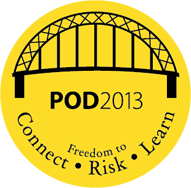 Communicating Risk
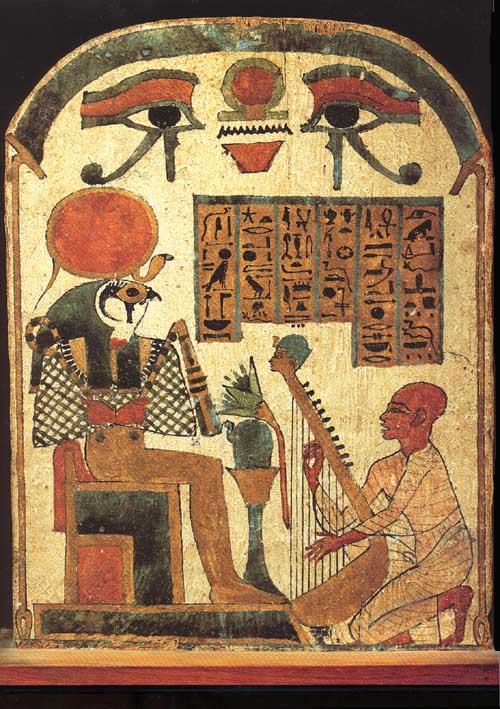 Strategies for risk conversations:

Set expectations.
Bring the data.
Let the stakeholders lead.

Behaviors for change shepherds:

Ask first (with suggestions).
Determine group risk acceptance.
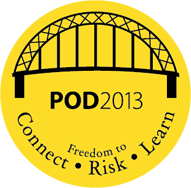 Freedom to Risk
Take-Aways: Pharaoh’s Bling
Why does traffic always slow down in the Fort Pitt Tunnel?
What did you learn from Pharaoh that you can use in your own institution?

Share your own risk stories, and say how you’ll become a change shepherd and hold risk conversations at your institution.
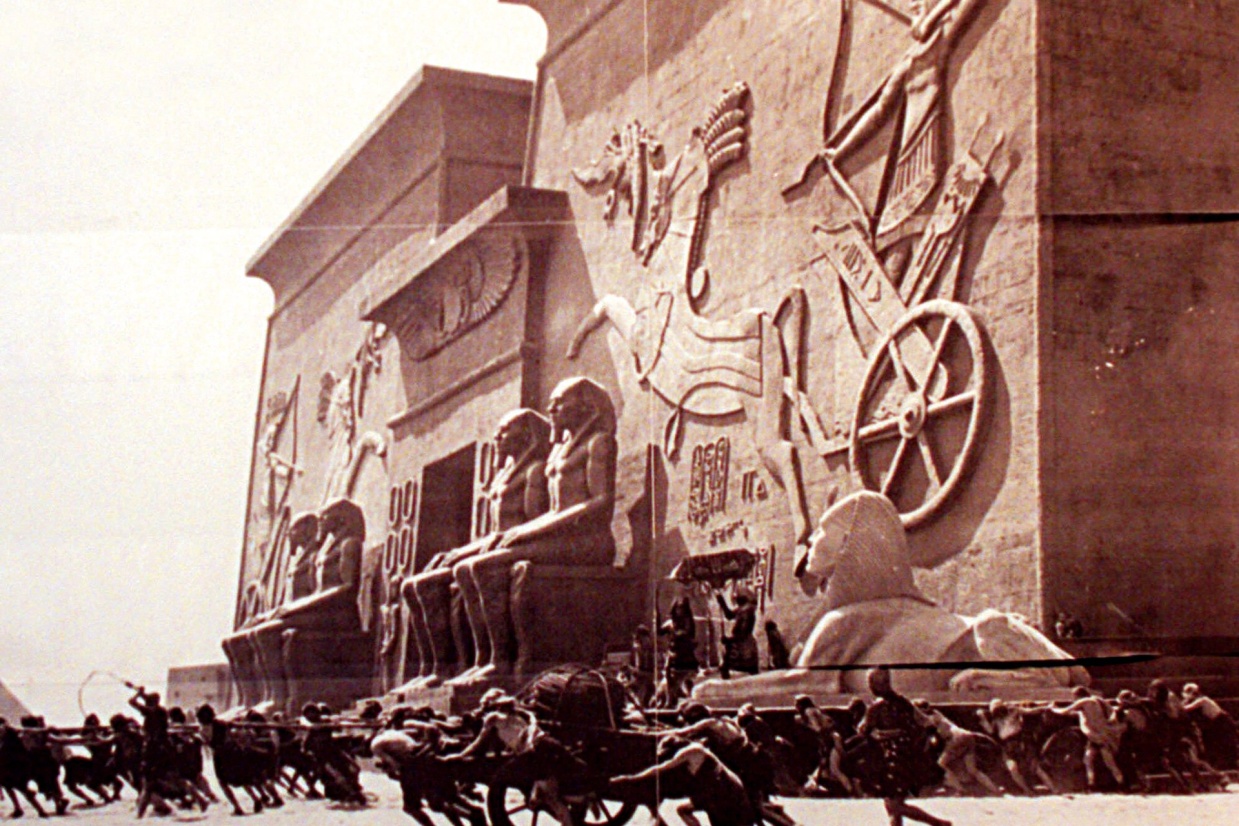 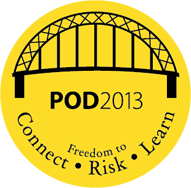 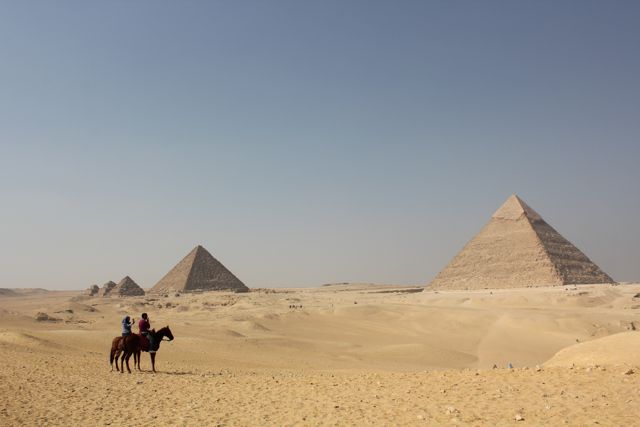 Thank You!
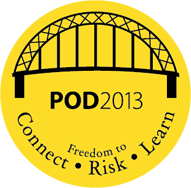 t-tobin@neiu.edu